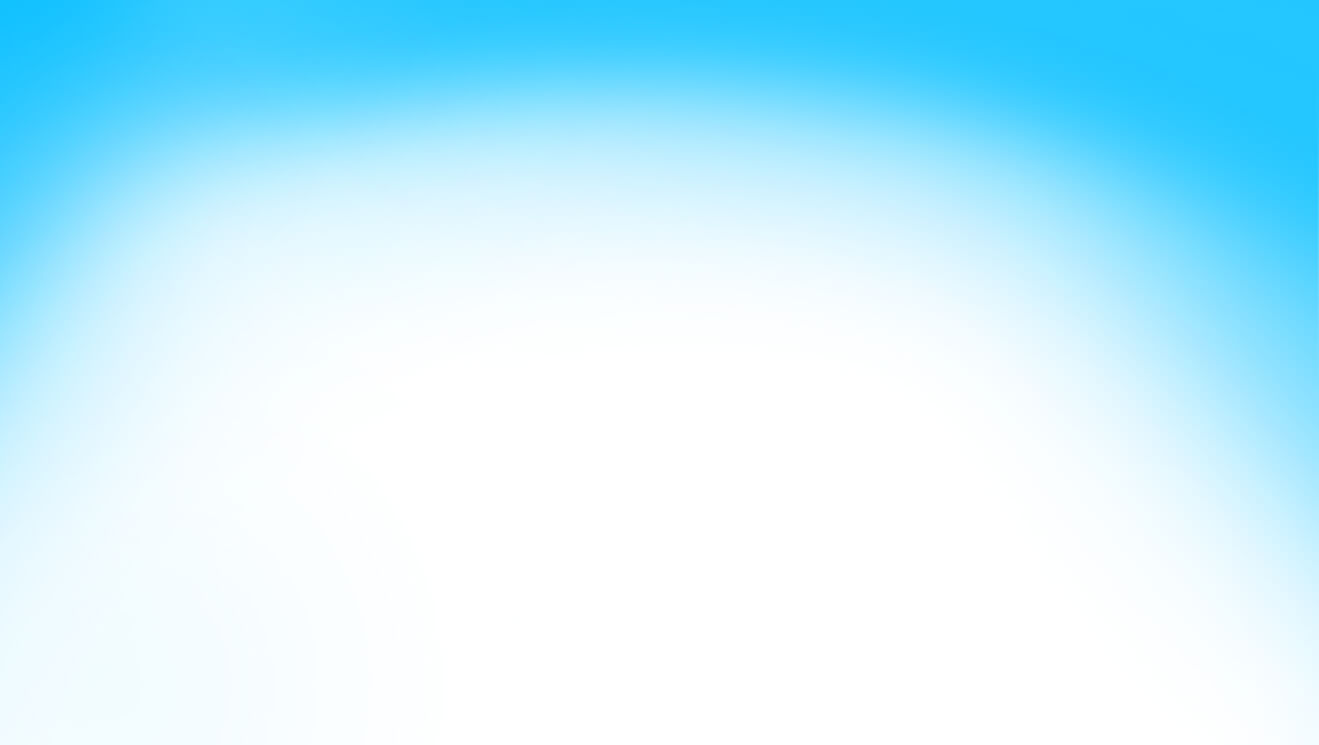 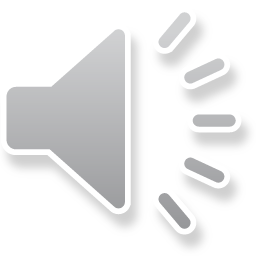 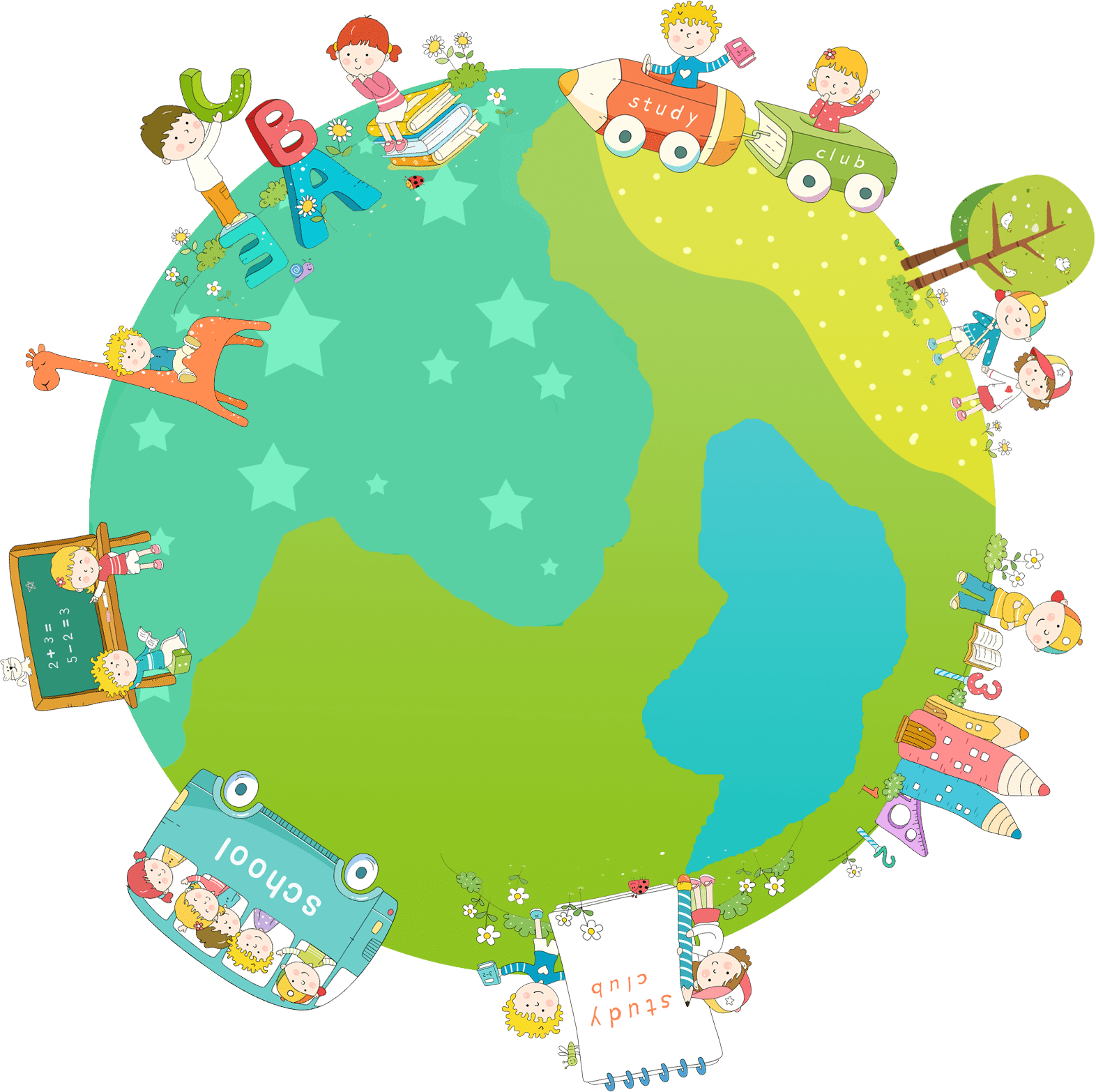 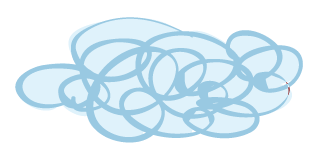 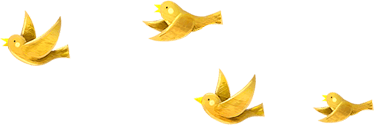 CHÀO MỪNG CÁC  CON
ĐẾN VỚI TIẾT HỌC MÔN TOÁN
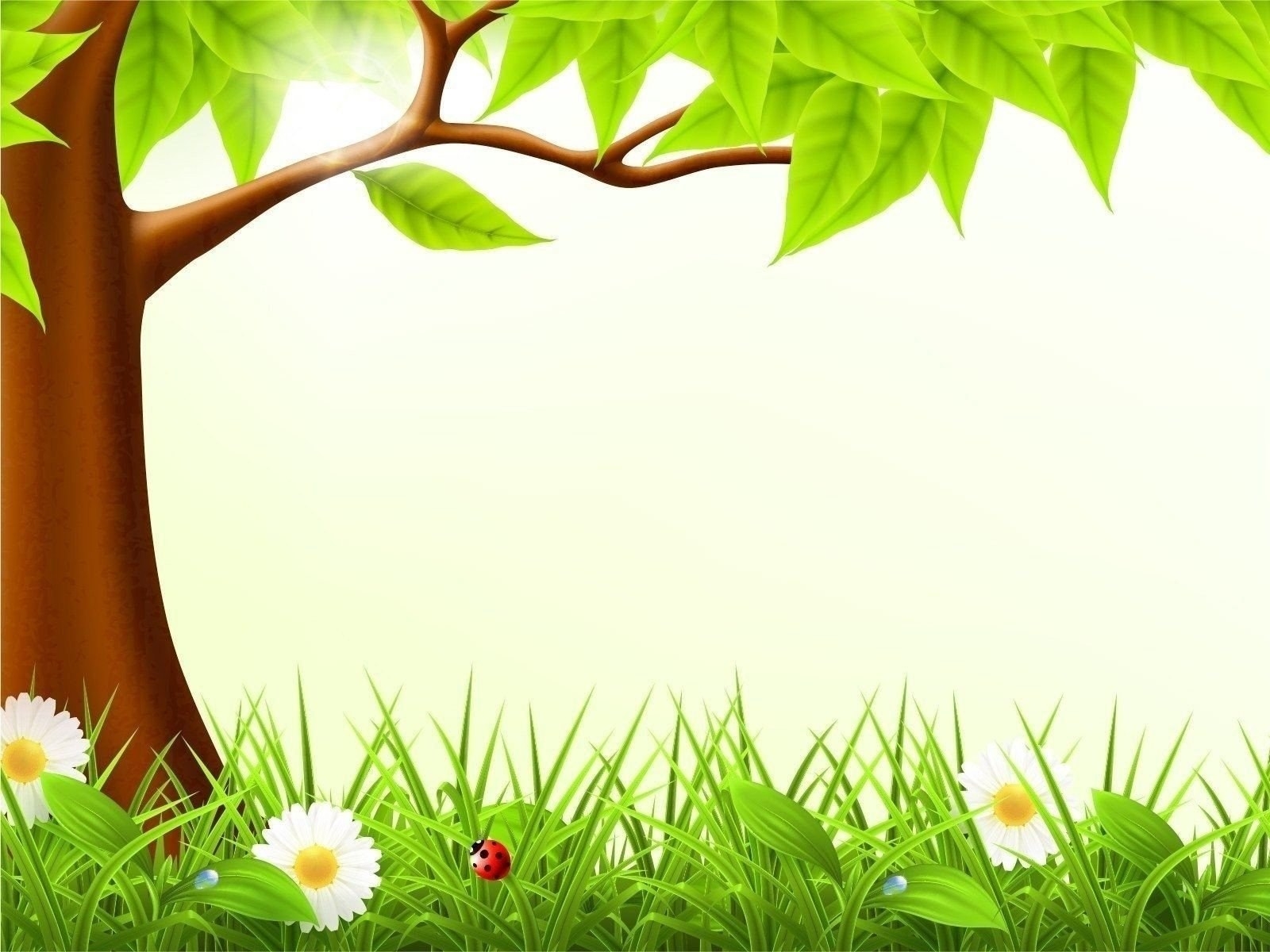 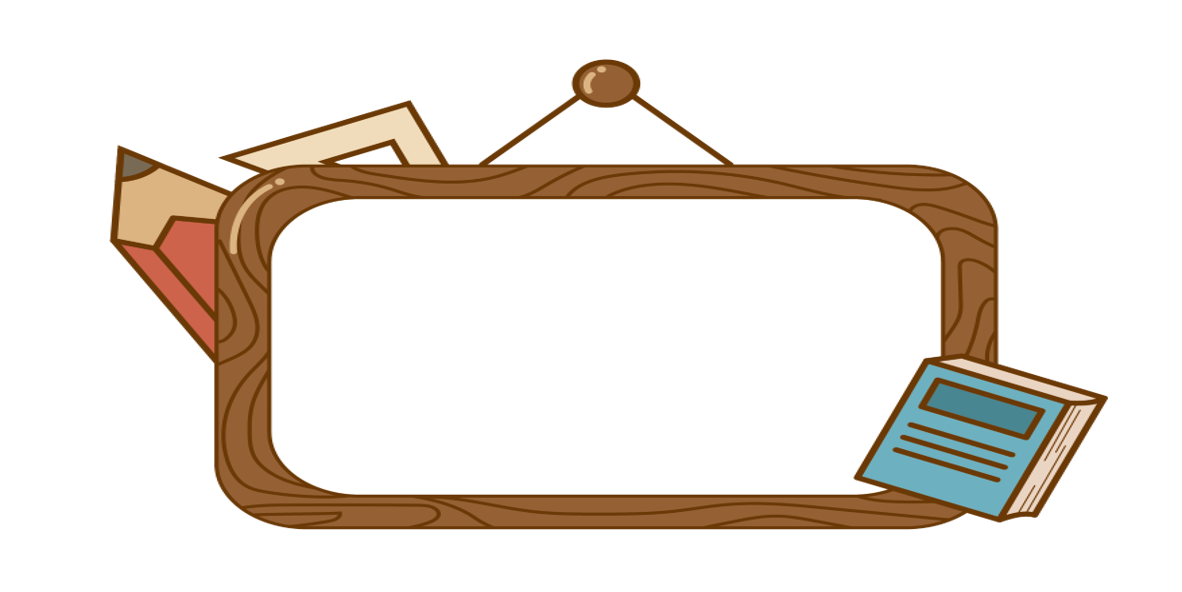 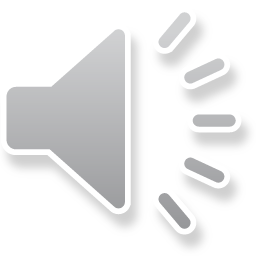 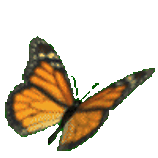 KHỞI ĐỘNG
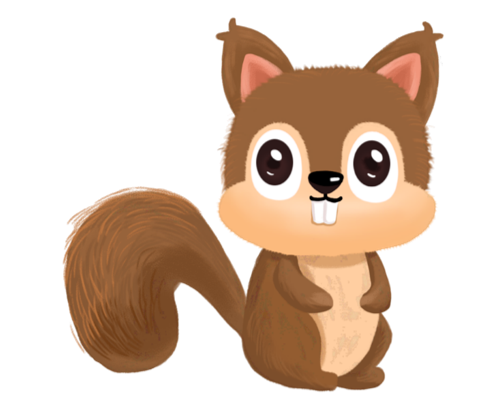 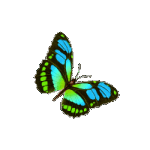 TOÁN
NHÂN VỚI SỐ CÓ HAI CHỮ SỐ
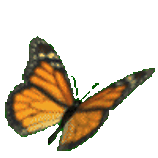 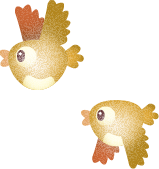 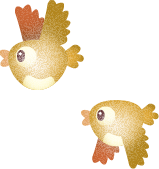 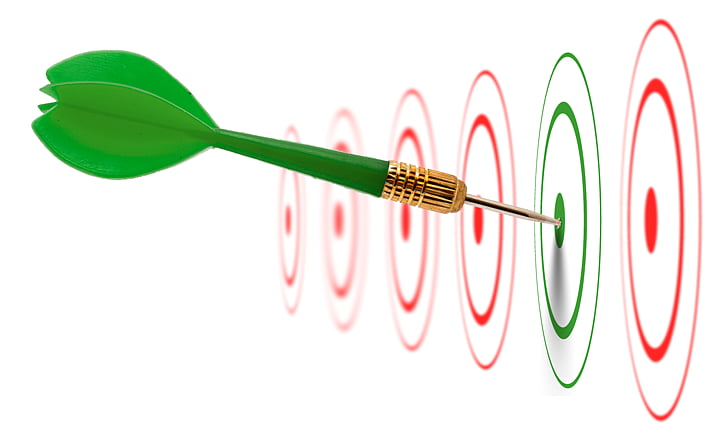 YÊU CẦU CẦN ĐẠT
Biết thực hiện phép nhân với số có hai chữ số.
Bước đầu vận dụng nhân với số có hai chữ số để giải toán, tính giá trị biểu thức
Rèn tính chính xác, cẩn thận trong tính toán
[Speaker Notes: Gọi hs đọc]
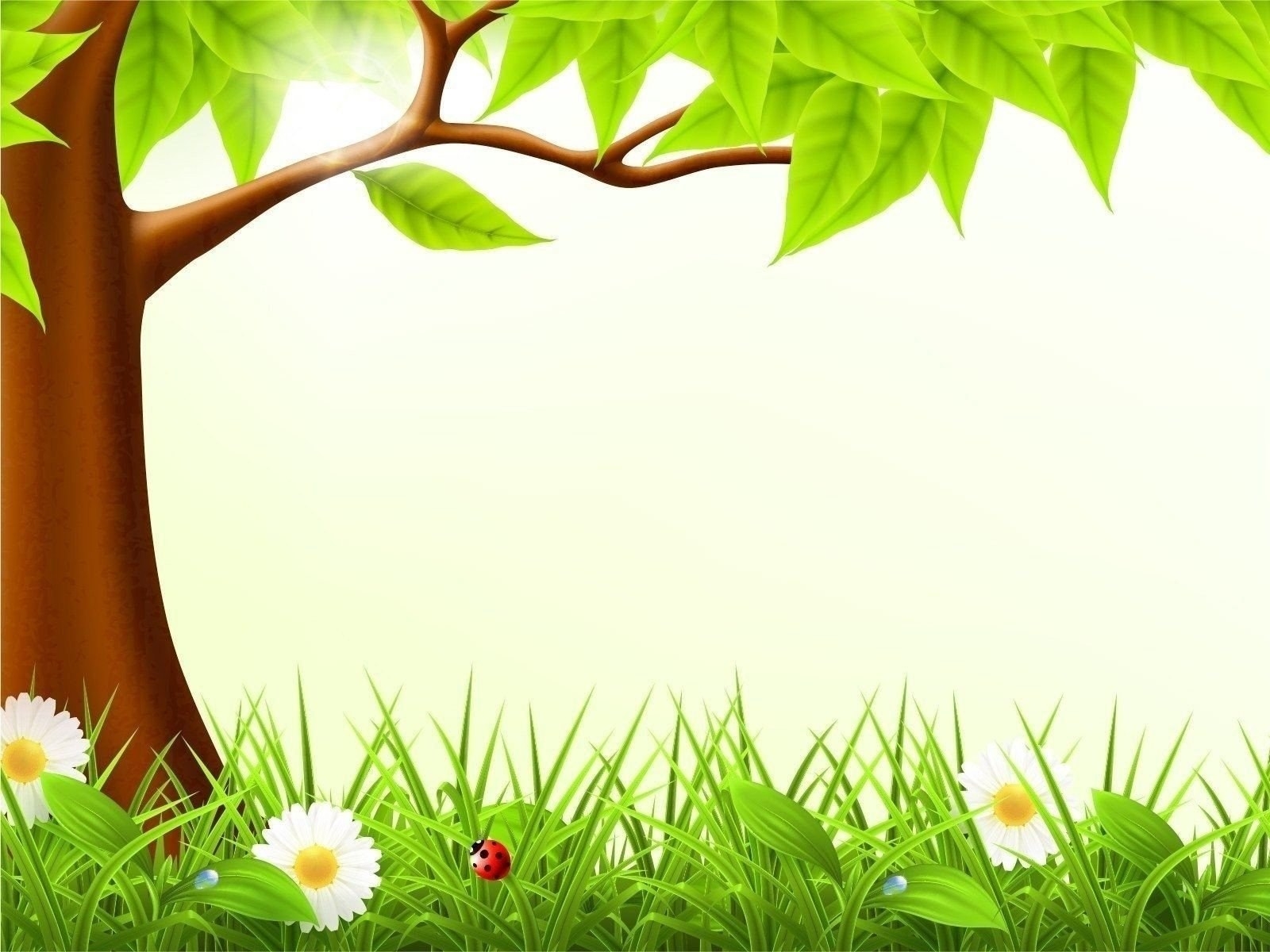 Thực hành
Vận dụng
Khởi động
1
2
3
Tính nhẩm, đặt tính các số trong phạm vi 100 000
So sánh số có 5 chữ số
Giải toán.
Thực tế
Nhắc lại nội quy lớp học.
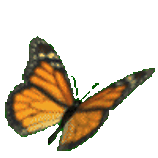 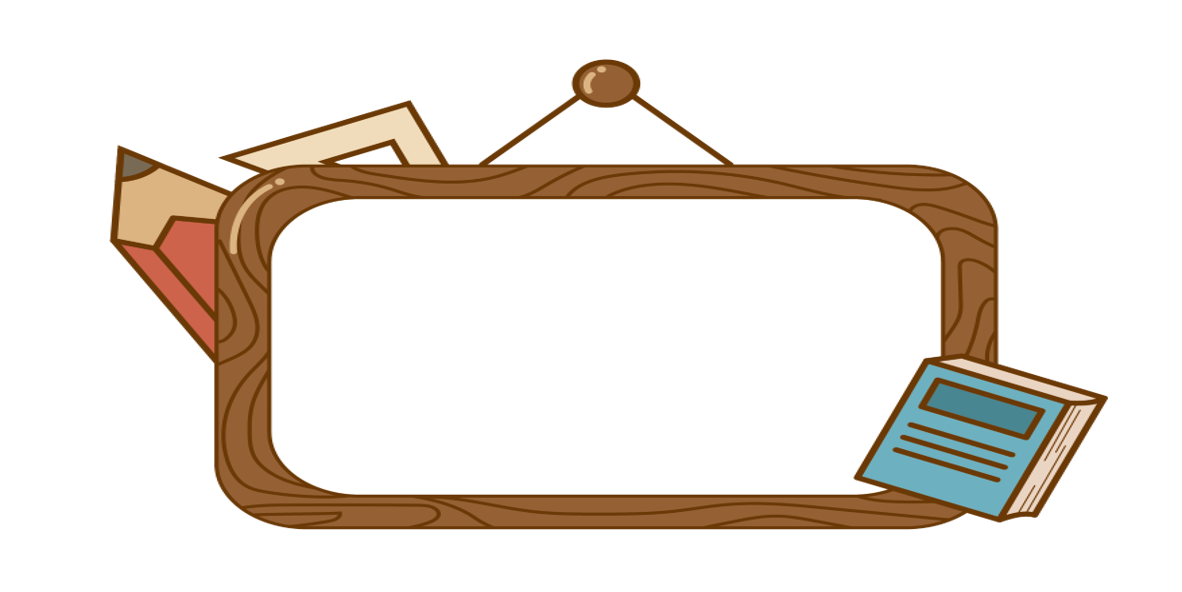 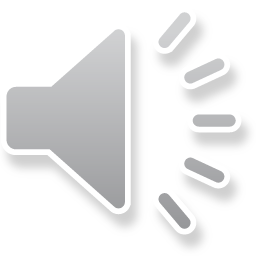 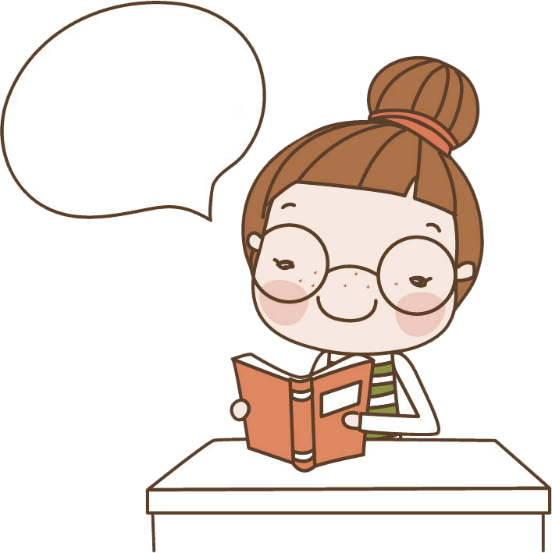 Mục tiêu
KHÁM PHÁ
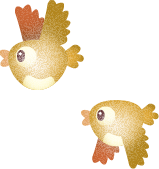 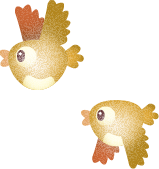 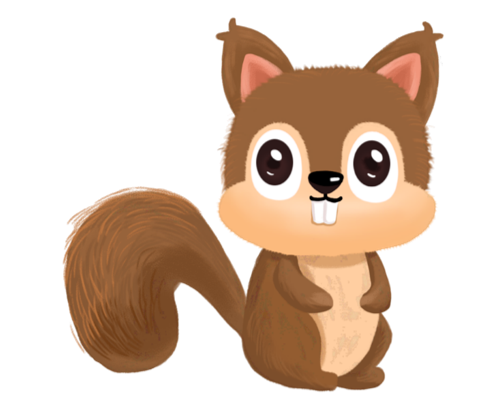 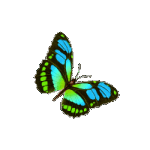 36      23 = ?
36      23 =  36      ( 20 + 3)
= 36     20 +  36    3
=    720     +     108
=         828
3
3
3
6
6
6
X
2
2
3
3
3 nhân 6 bằng 18, viết 8 nhớ 1;
3 nhân 3 bằng 9, thêm 1 bằng 10, viết 10.
8
1 0
2 nhân 6 bằng 12, viết 2 ( dưới 0) nhớ  1;
2
7
2 nhân 3 bằng 6, thêm 1 bằng 7, viết 7.
8
2
8
Hạ 8;
0 cộng 2 bằng 2, viết 2 ;
1 cộng 7 bằng 8, viết 8.
?
36 X  23 =
828
Tích riêng thứ nhất ( 3 x 36 = 108)
Tích riêng thứ hai (20 x 36 = 720)
3
3
3
6
6
6
X
2
2
3
3
8
1 0
2
7
Tích riêng thứ 2 viết lùi sang trái 1 cột. Nếu viết thẳng cột với tích riêng thứ nhất thì chỉ là: 2 x 36 = 72
8
2
8
Ý nghĩa của phép nhân này là gì?
3
3
3
6
6
6
số 36 được gấp lên 23 lần thì bằng 828
X
2
2
3
3
8
1 0
Các bước nhân:
1, Đặt tính
2, Lần 1: 3 nhân 36 => tích riêng thứ 1
3, Lần 2:  2 chục nhân 36 =>  tích riêng thứ 2
4, Cộng 2 tích riêng => kết quả
7
2
8
2
8
52
13
156
52
676
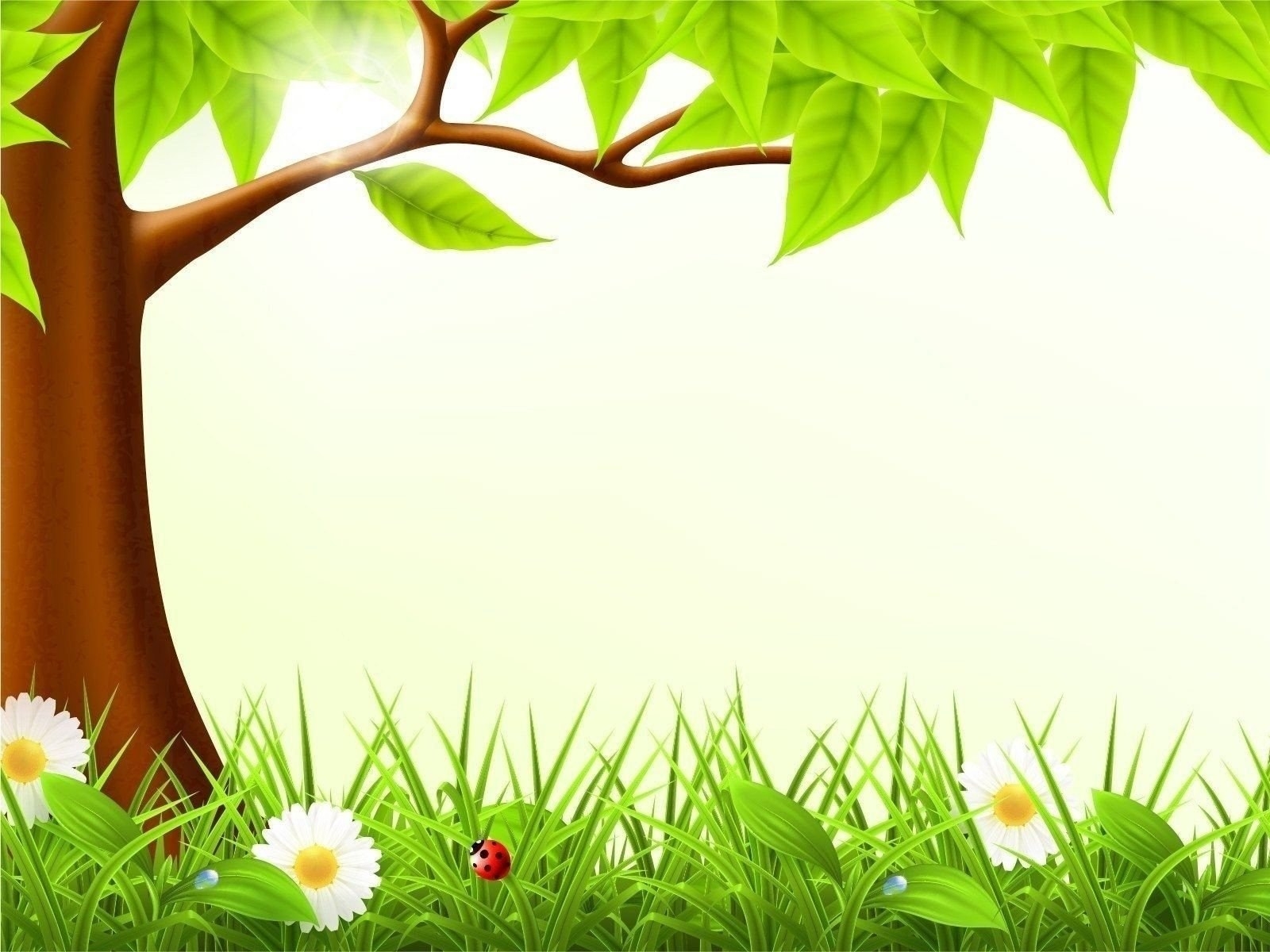 Thực hành
Vận dụng
Khởi động
1
2
3
Tính nhẩm, đặt tính các số trong phạm vi 100 000
So sánh số có 5 chữ số
Giải toán.
Thực tế
Nhắc lại nội quy lớp học.
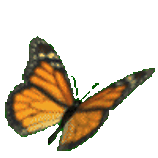 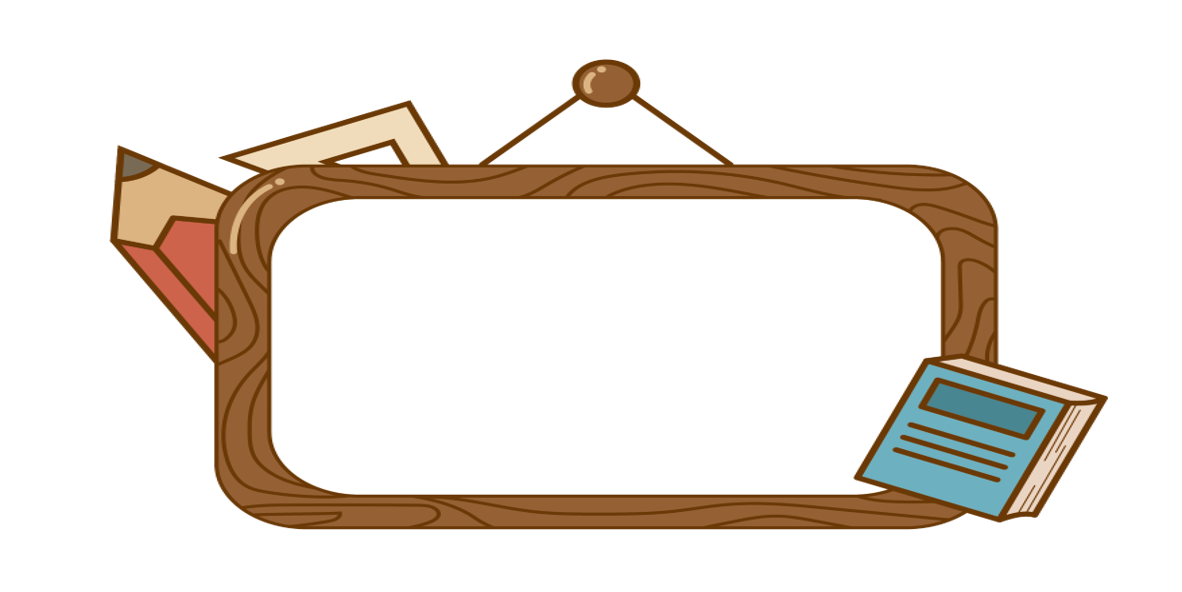 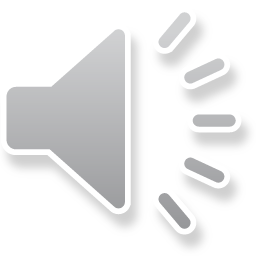 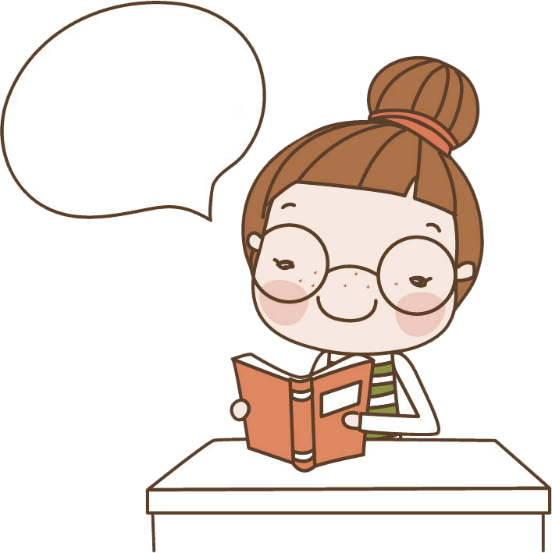 Mục tiêu
THỰC HÀNH
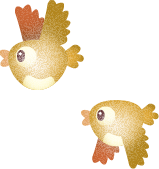 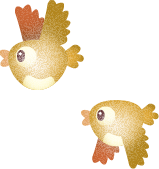 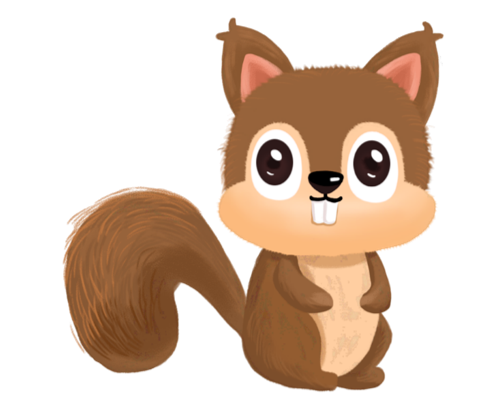 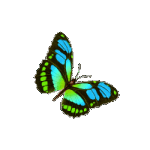 3 3
1 5 7
8 6
x
x
x
2 4
4 4
5 3
1 3 2
2 5 8
6 2 8
1 3 2
4 3 0
3 1 4
1 4 5 2
3 7 6 8
4 5 5 8
Bài 1: Đặt tính rồi tính:
33  x  44
157  x  24
86  X  53
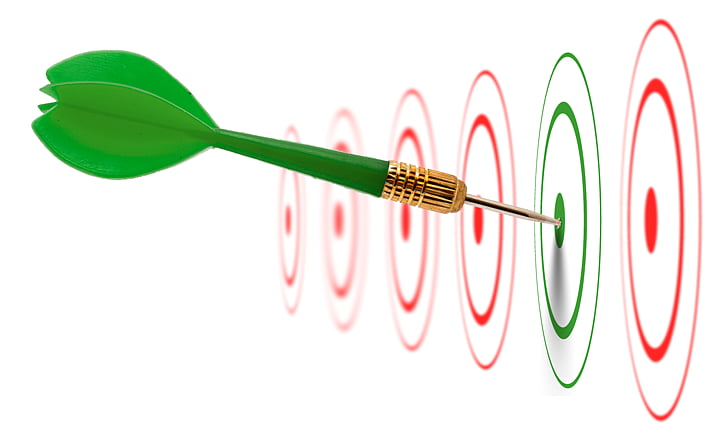 YÊU CẦU CẦN ĐẠT
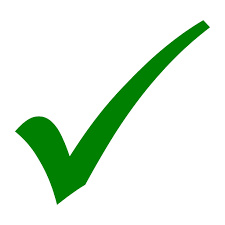 Biết thực hiện phép nhân với số có hai chữ số.
Bước đầu vận dụng nhân với số có hai chữ số để giải toán, tính giá trị biểu thức
Rèn tính chính xác, cẩn thận trong tính toán
[Speaker Notes: Gọi hs đọc]
Bài 2: Tính giá trị biểu thức 45 x a với a bằng 13; 26; 39
Để tính được giá trị của biểu thức 45 x a ta làm thế nào?
Với a = 13 thì 45 x a = 45 x 13 = 585
Với a = 26 thì 45 x a = 45 x 26 = 1170
Với a = 39 thì 45 x a = 45 x 39 = 1755
Bài 3:
Bài giải
Số trang của 25 quyển vở là:
48 x 25 = 1200 (trang )
          Đáp số: 1200 trang
Nêu dạng toán và cách giải bài toán
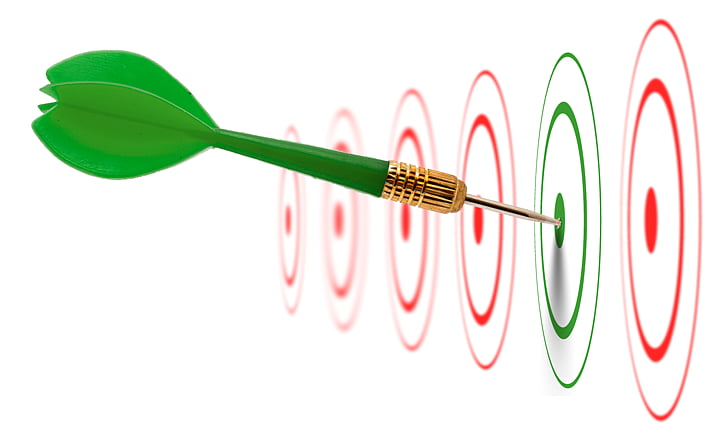 YÊU CẦU CẦN ĐẠT
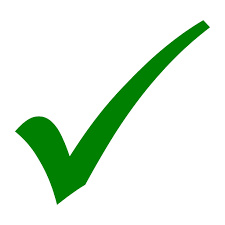 Biết thực hiện phép nhân với số có hai chữ số.
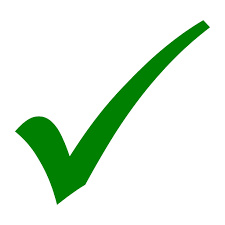 Bước đầu vận dụng nhân với số có hai chữ số để giải toán, tính giá trị biểu thức
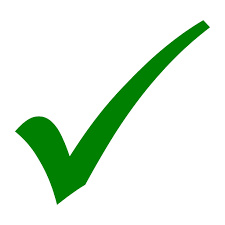 Rèn tính chính xác, cẩn thận trong tính toán
[Speaker Notes: Gọi hs đọc]
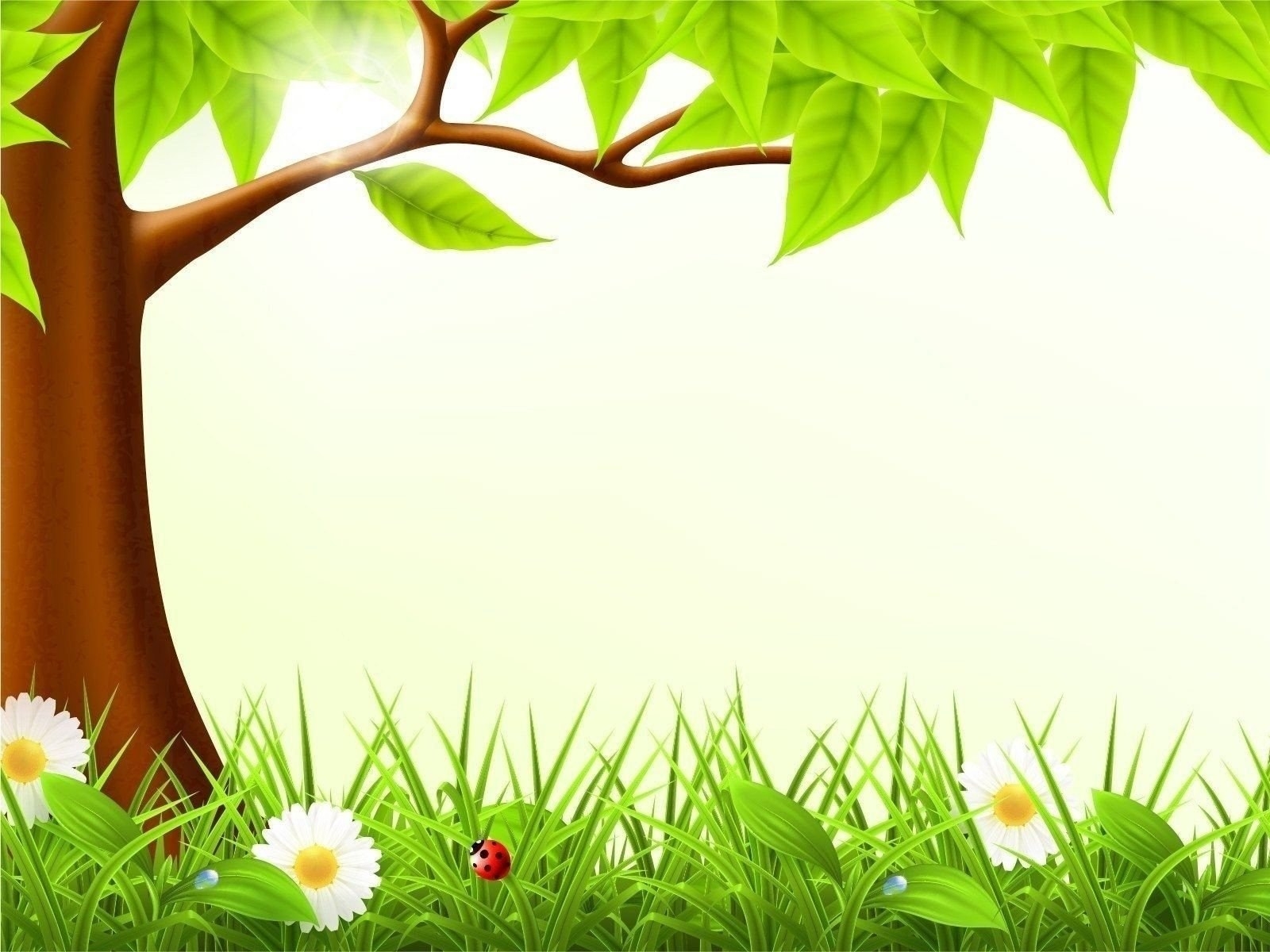 Thực hành
Vận dụng
Khởi động
1
2
3
Tính nhẩm, đặt tính các số trong phạm vi 100 000
So sánh số có 5 chữ số
Giải toán.
Thực tế
Nhắc lại nội quy lớp học.
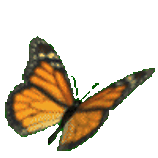 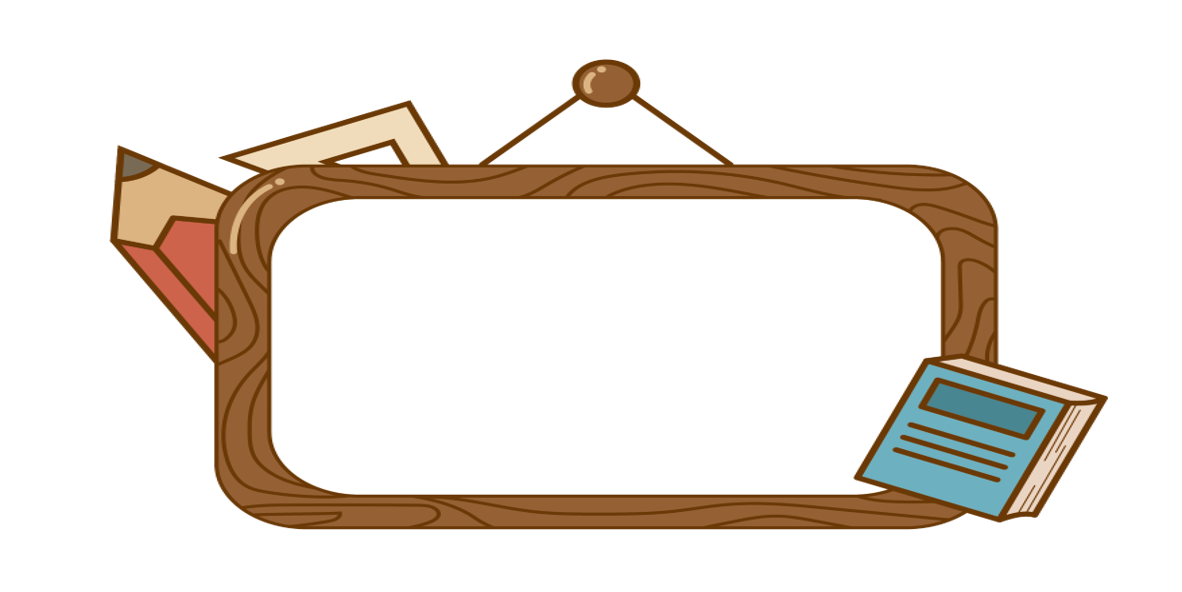 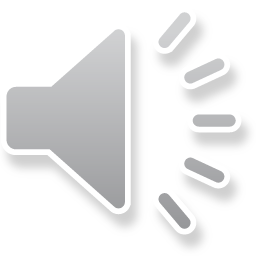 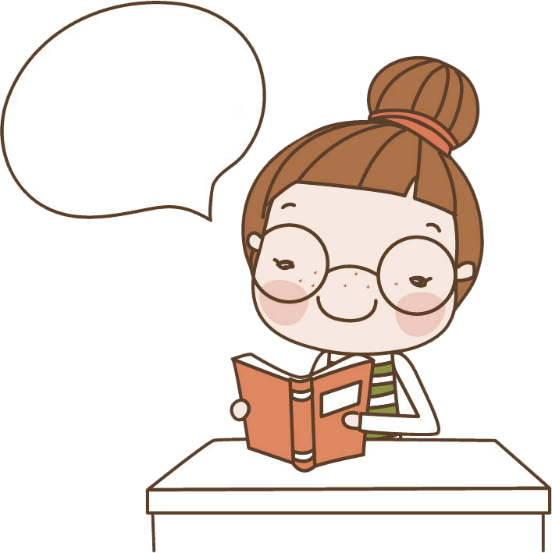 VẬN DỤNG – 
TRẢI NGHIỆM
Mục tiêu
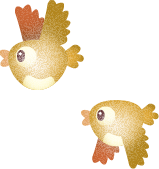 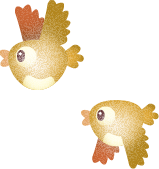 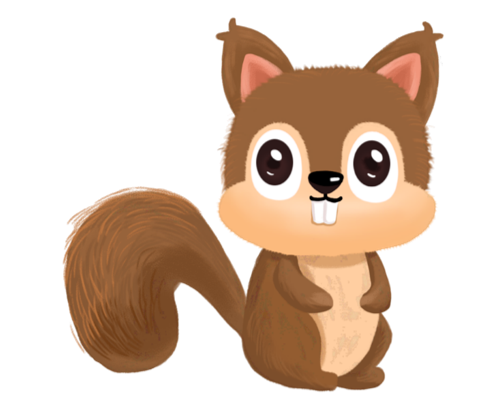 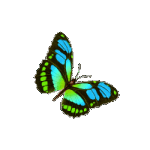 2 7
2 7
2 7
x
x
x
3 4
3 4
3 4
1 0 8
1 0 8
1 0 8
8 1
8 1
8 1
1 8 9
8 2 0 8
9 1 8
A
C
B
Bài hôm nay con học được kiến thức gì?
Con cần lưu ý gì khi nhân với số có 2 chữ số?
=> Cách viết tich riêng thứ 2: lùi sang trái 1 cột so với tích riêng thứ nhất.
Nhiệm vụ sau bài học:
1. Hoàn thành bài: 1, 2,3 vào vở ô li
2. Chuẩn bị bài sau: Luyện tập tr 69
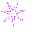 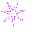 Chúc các em học tập tốt !
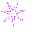 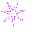 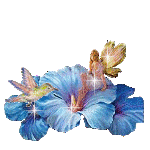 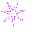 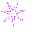